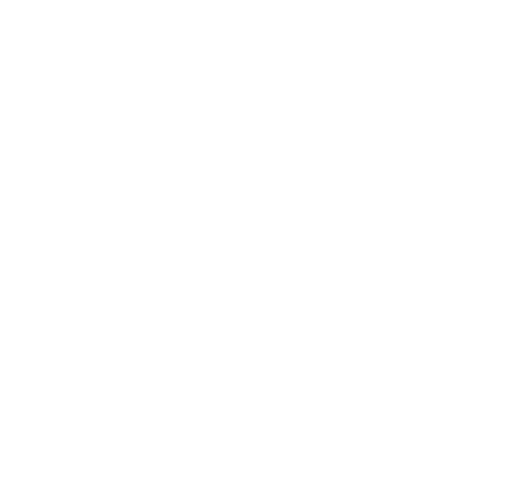 Wisst ihr noch, wie es geschehen?
 
       Liederbuch: „Feiern & Loben“

       Lied Nr. 225, Strophen 1 bis 6
Feiern & Loben, Lied 225, Strophe 1
Wisst ihr noch, wie es geschehen?
   Immer werden wir´s erzählen: 
wie wir einst den Stern gesehen 
mitten in der dunklen Nacht,    mitten in der dunklen Nacht.
Feiern & Loben, Lied 225, Strophe 2
Stille war es um die Herde. 
   Und auf einmal war ein Leuchten 
und ein Singen ob der Erde, 
dass das Kind geboren sei,   dass das Kind geboren sei.
Feiern & Loben, Lied 225, Strophe 3
Eilte jeder, dass er´s sähe 
   arm in einer Krippe liegen. 
Und wir fühlten Gottes Nähe. 
Und wir beteten es an,    und wir beteten es an.
Feiern & Loben, Lied 225, Strophe 4
Könige aus Morgenlanden 
   kamen reich und hoch geritten,
dass sie auch das Kindlein fanden.
Und sie beteten es an,    und sie beteten es an.
Feiern & Loben, Lied 225, Strophe 5
Und es sang aus Himmelshallen:
   Ehr sei Gott! Auf Erden Frieden!
Allen Menschen Wohlgefallen,
welche Gottes Kinder sind,   welche Gottes Kinder sind!
Feiern & Loben, Lied 225, Strophe 6
Immer werden wir´s erzählen, 
   wie das Wunder einst geschehen
und wie wir den Stern gesehen
mitten in der dunklen Nacht,    mitten in der dunklen Nacht.
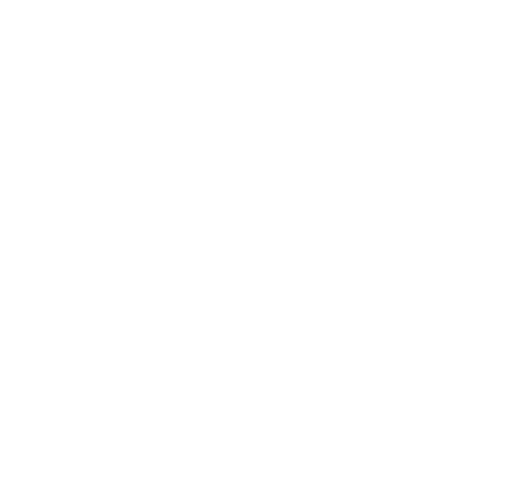